Democratizing Insights: Empowering Business Users with Intuitive Data Modeling in Power BI
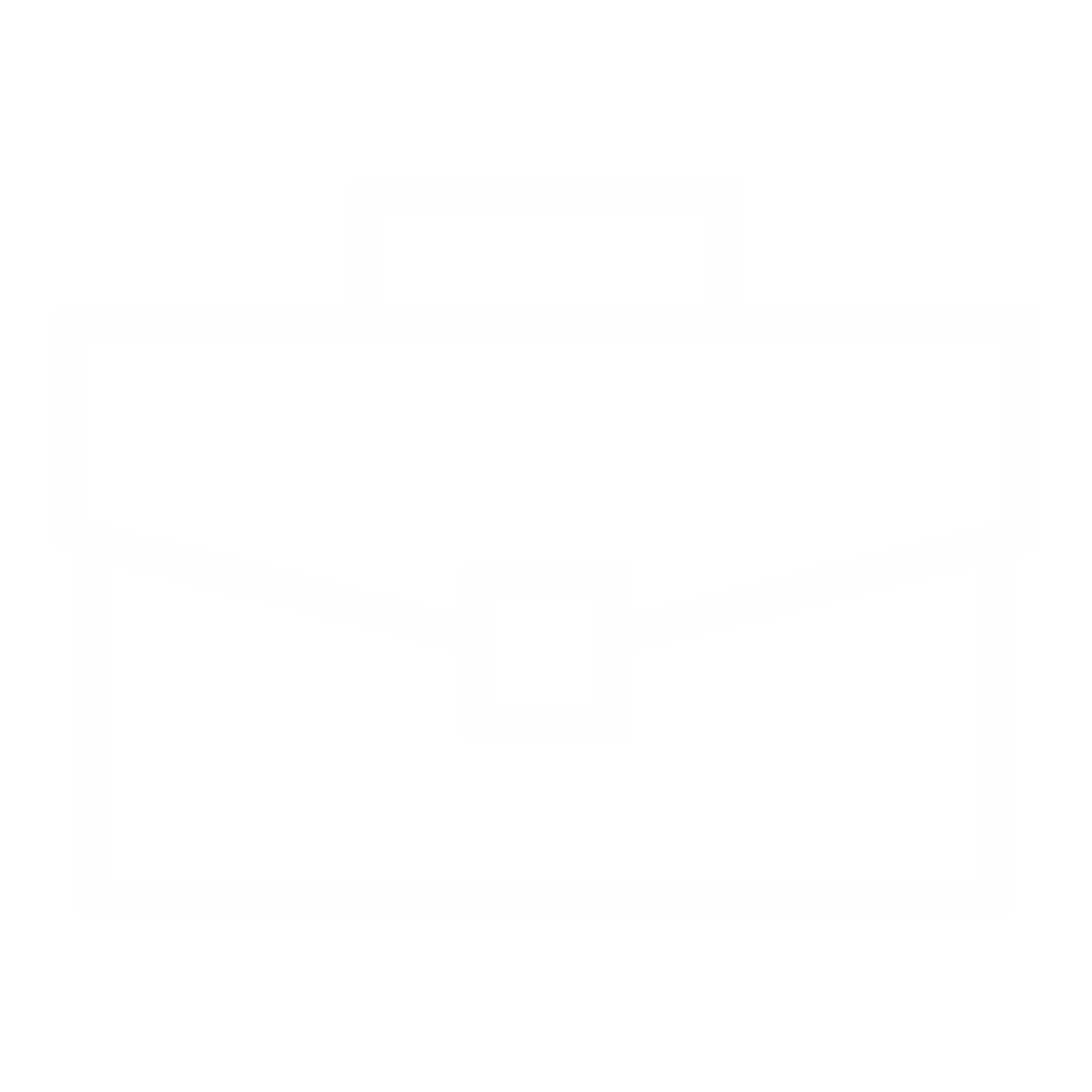 Ikechukwu “Ike” Edeagu
Navigating the Analytics Highway
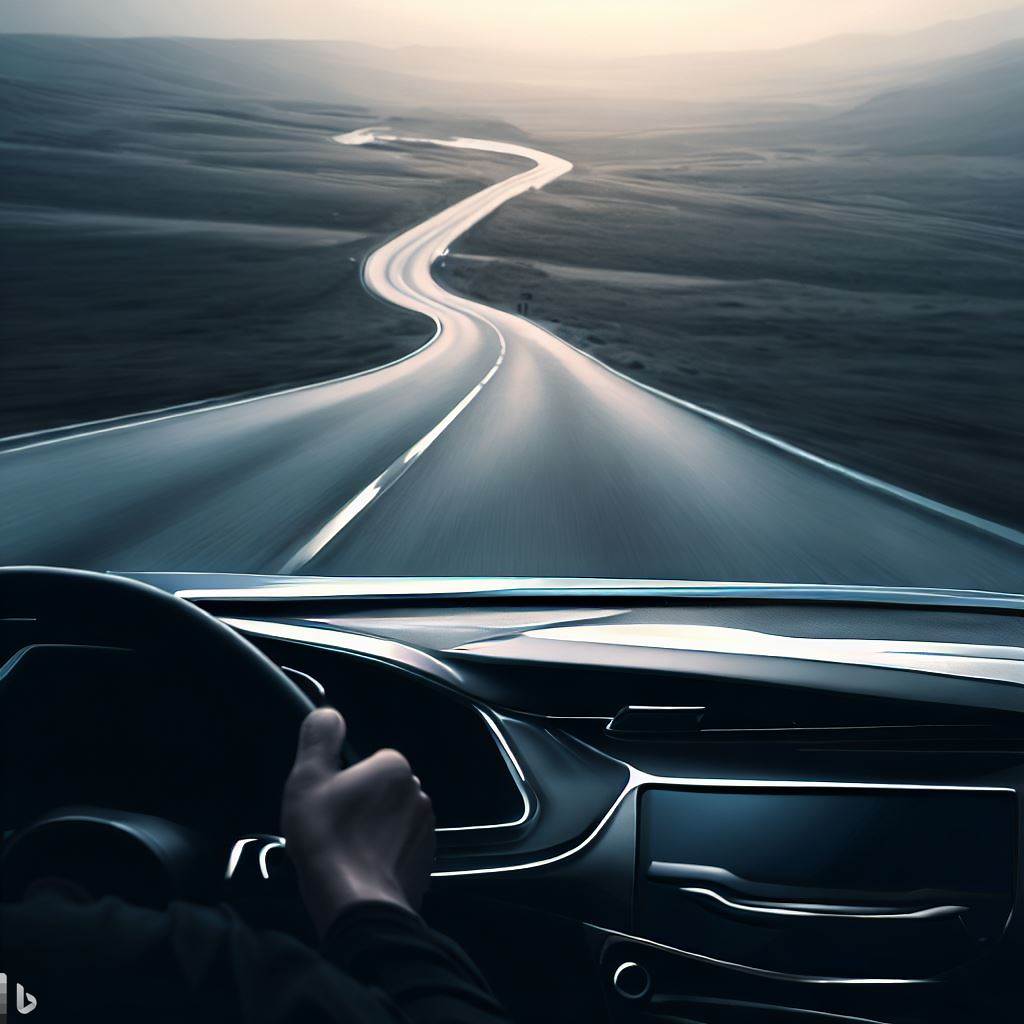 The Analytics Journey
Model
Visualize
Gather
Clean
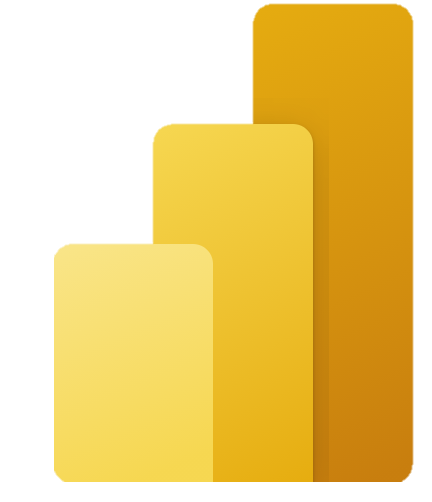 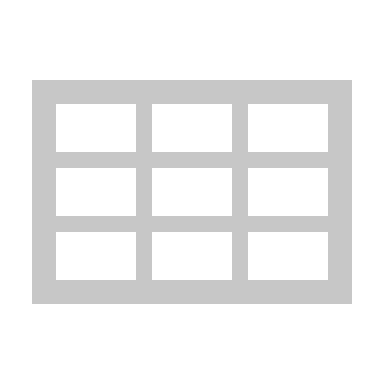 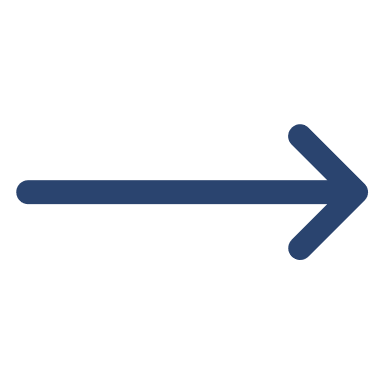 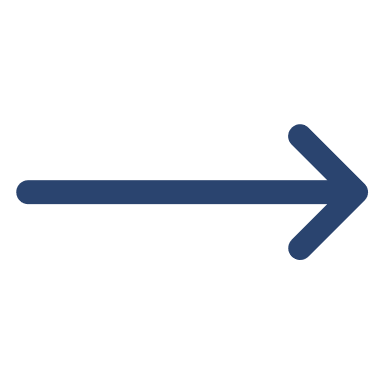 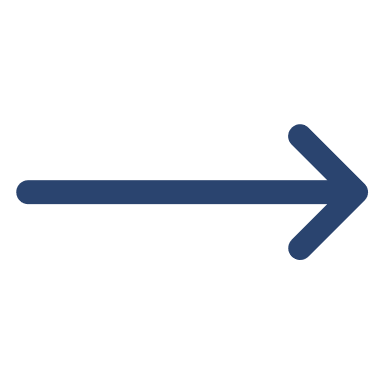 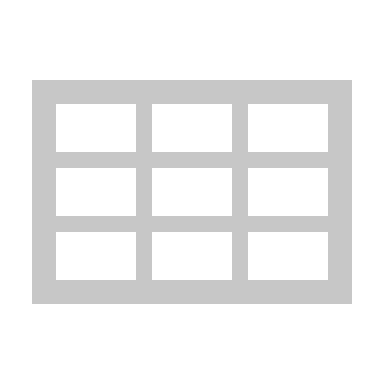 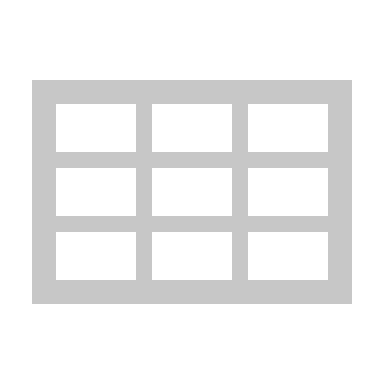 Data Modeling | Problem
“As a Power BI analyst, I find it challenging to understand how to create and manage relationships between different tables in my data model.”
“I struggle with the concept of date tables in Power BI. I don’t know how to create them, how to link them, or why they are essential.”
Good data modeling in Power BI requires expertise that many users do not have.
Conceptual Hurdles
Resolving Issues
“When I create data models, I struggle to identify inefficiencies that impact report performance. I need better tools or guidance to help me identify and resolve these issues”
Users with “faulty” or “inefficient” data models don’t have any guidance on how to identify issues and resolve them quickly.
“I frequently encounter errors in my data models, and I’m not sure how to diagnose and fix them. These errors disrupt my reporting process and lead to inaccurate insights.”
Data Modeling | Solution
Data modeling is the vehicle engine. What is the mechanic for the data engine?
ASSISTED 
MODELING
Assisted Modeling | Mission
Enable everyday users to create amazing reports through simplified data modeling experiences
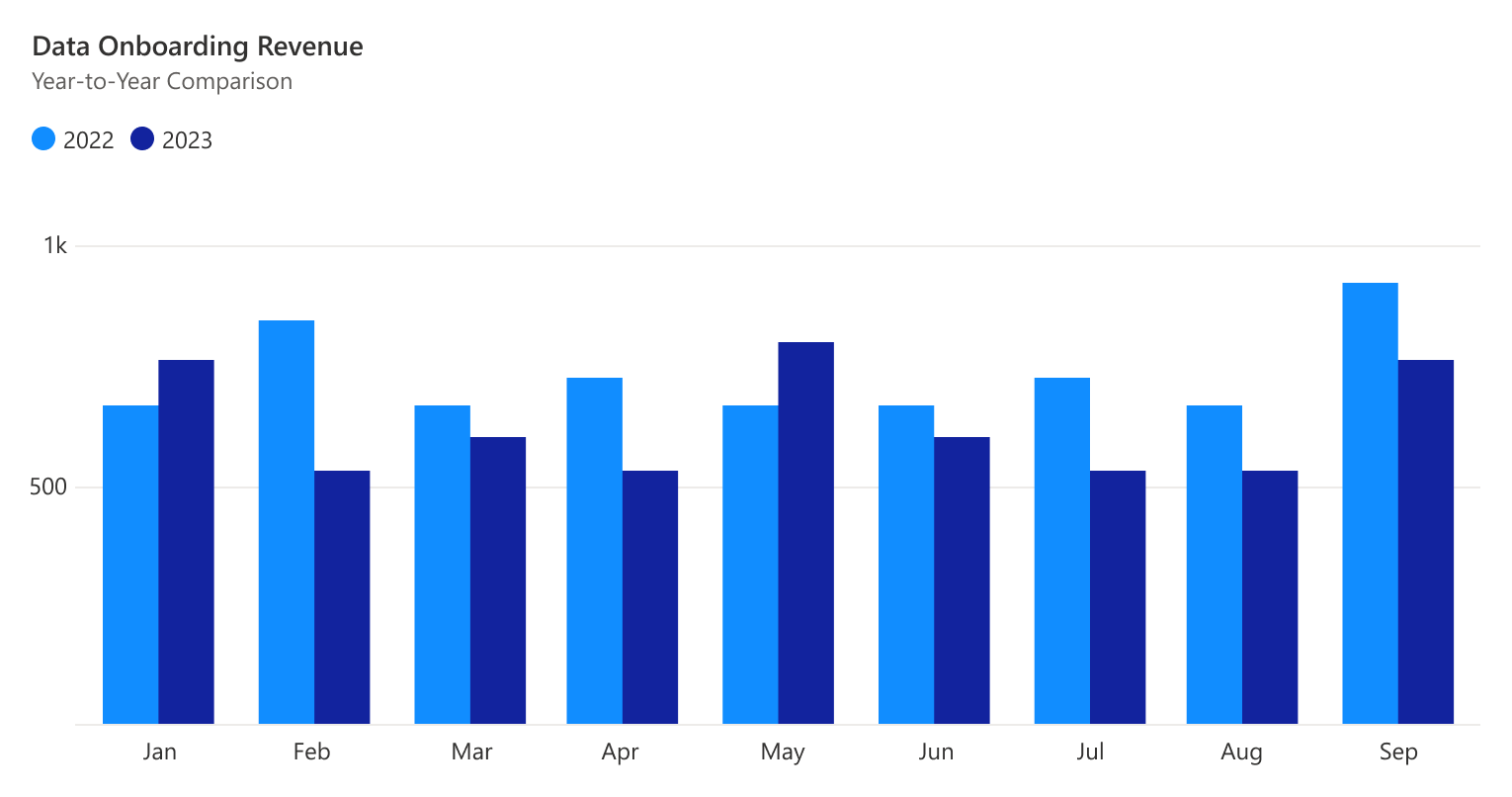 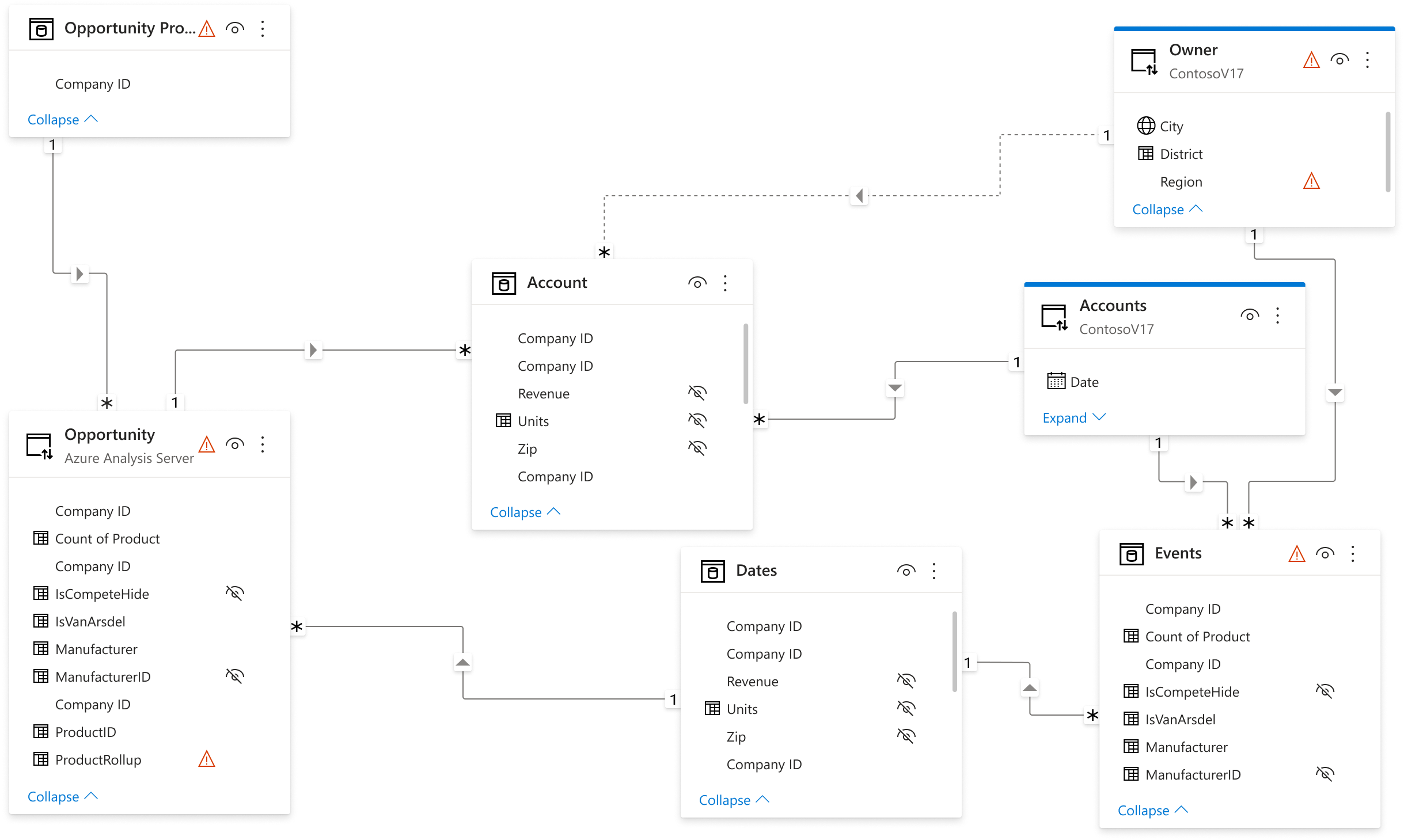 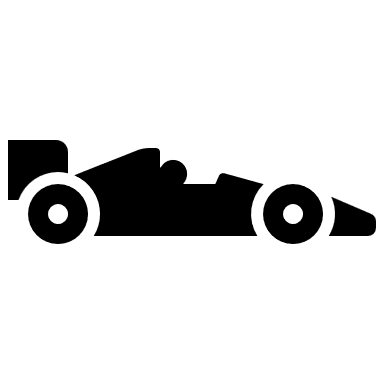 Data
Insights
Assisted Modeling
Date Tables
Model Schema
Data Properties
Table Relationships
Assisted Modeling | Vision and Strategy
Help millions of information workers to seamlessly navigate complex datasets and transform them into meaningful insights
AI Experiences
Integrated Learning
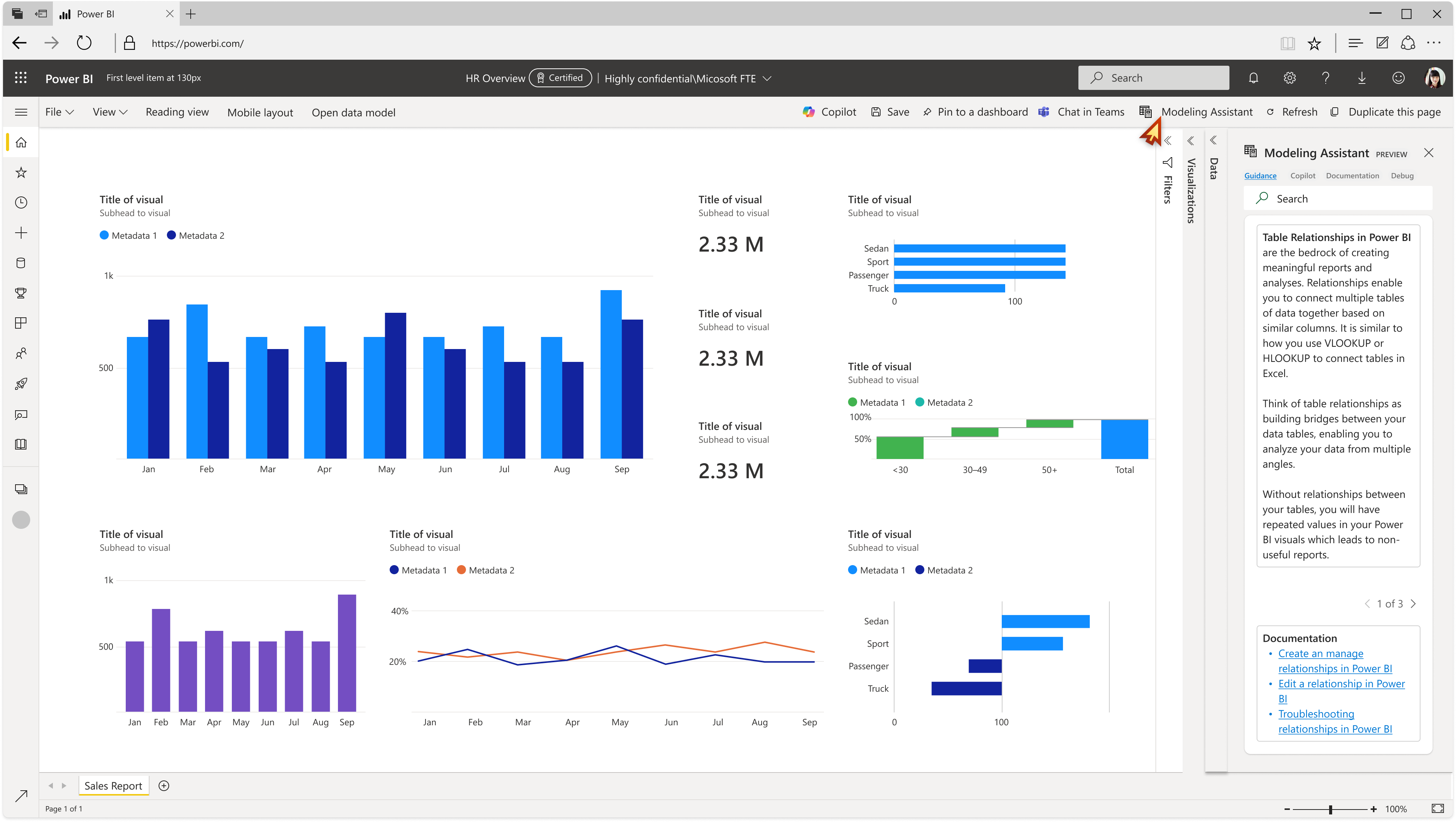 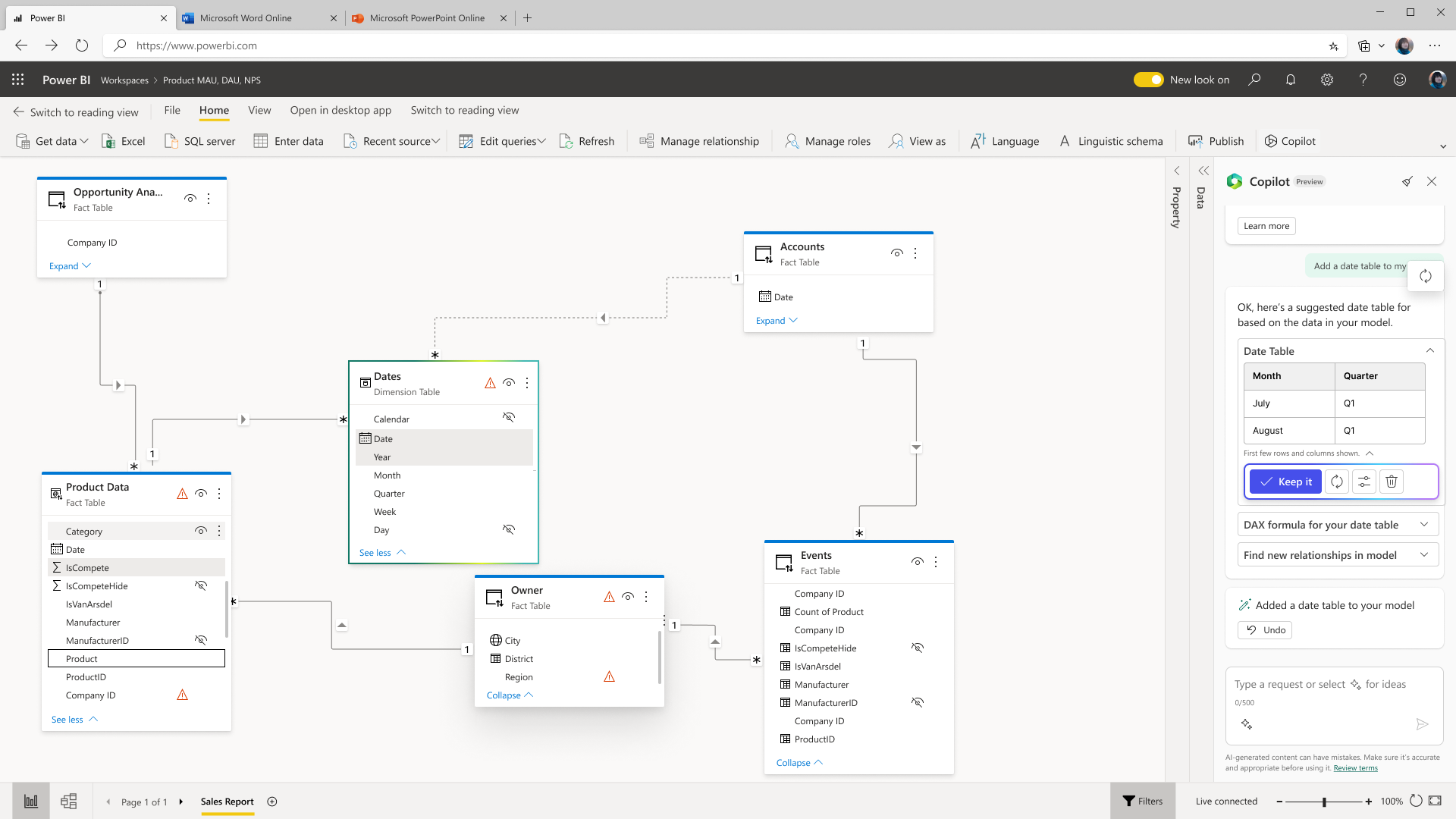 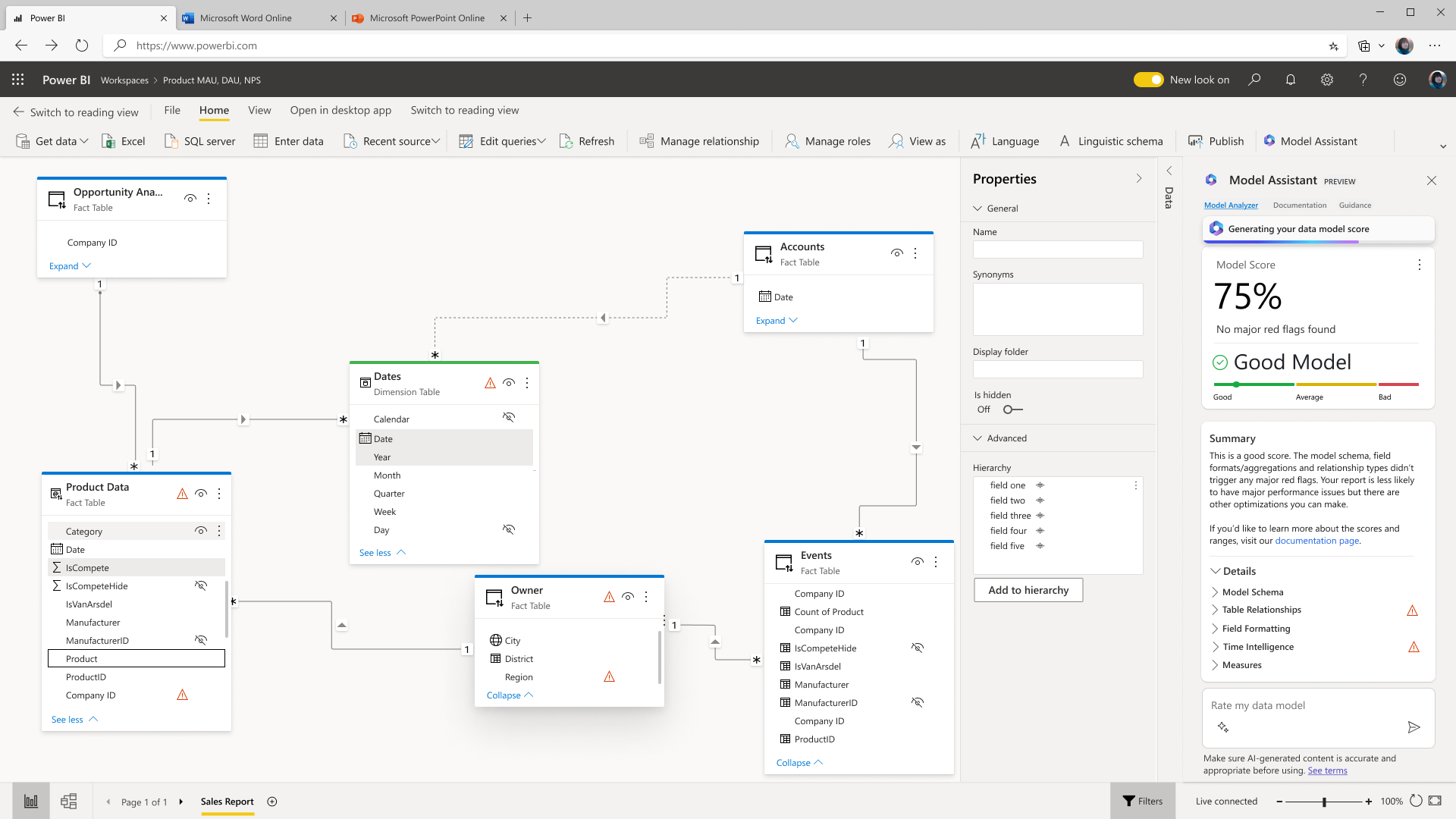 Guided Modeling
Assisted Modeling | Model Improvements for Copilot
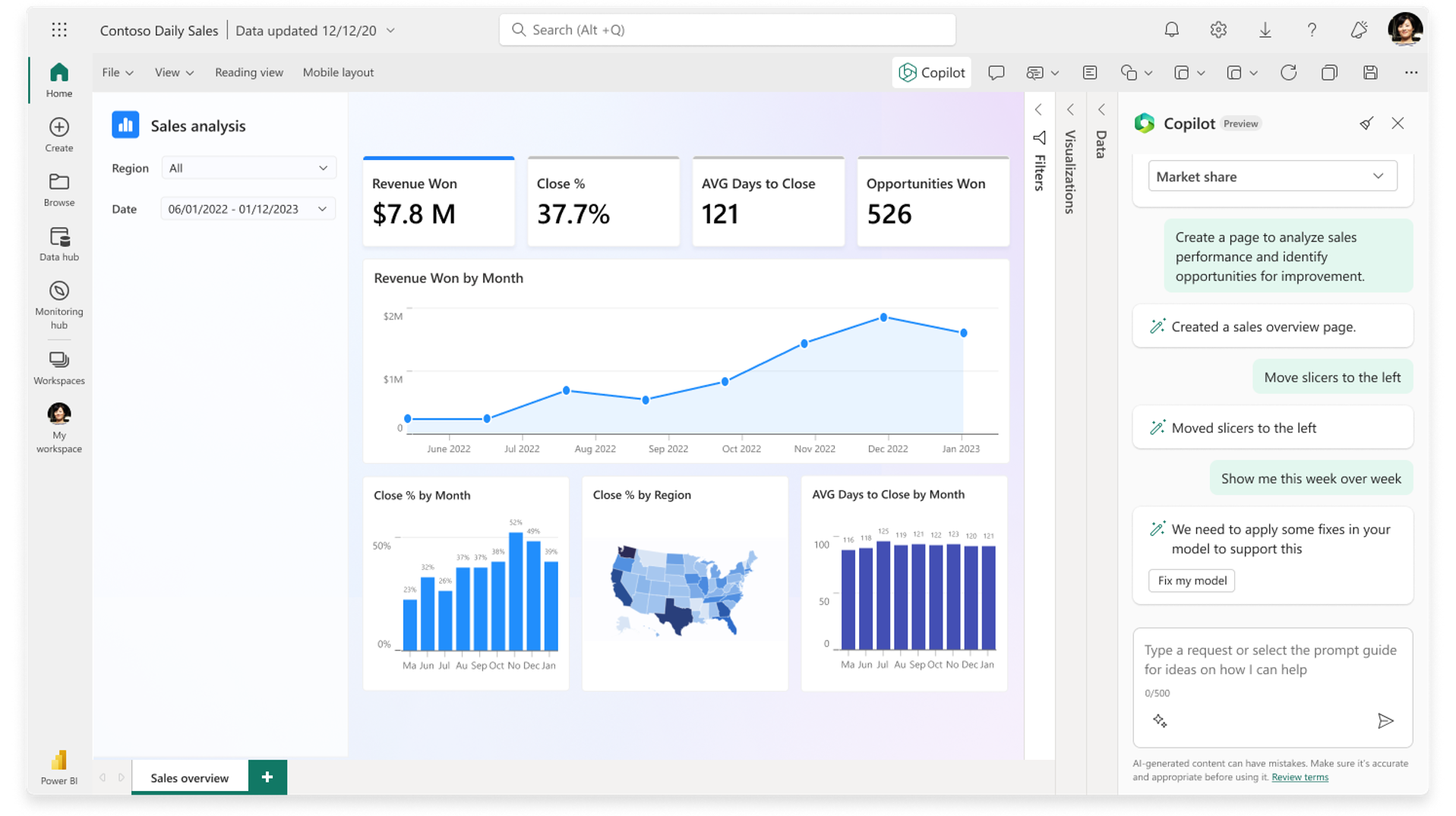 Assisted Modeling | Model Analyzer
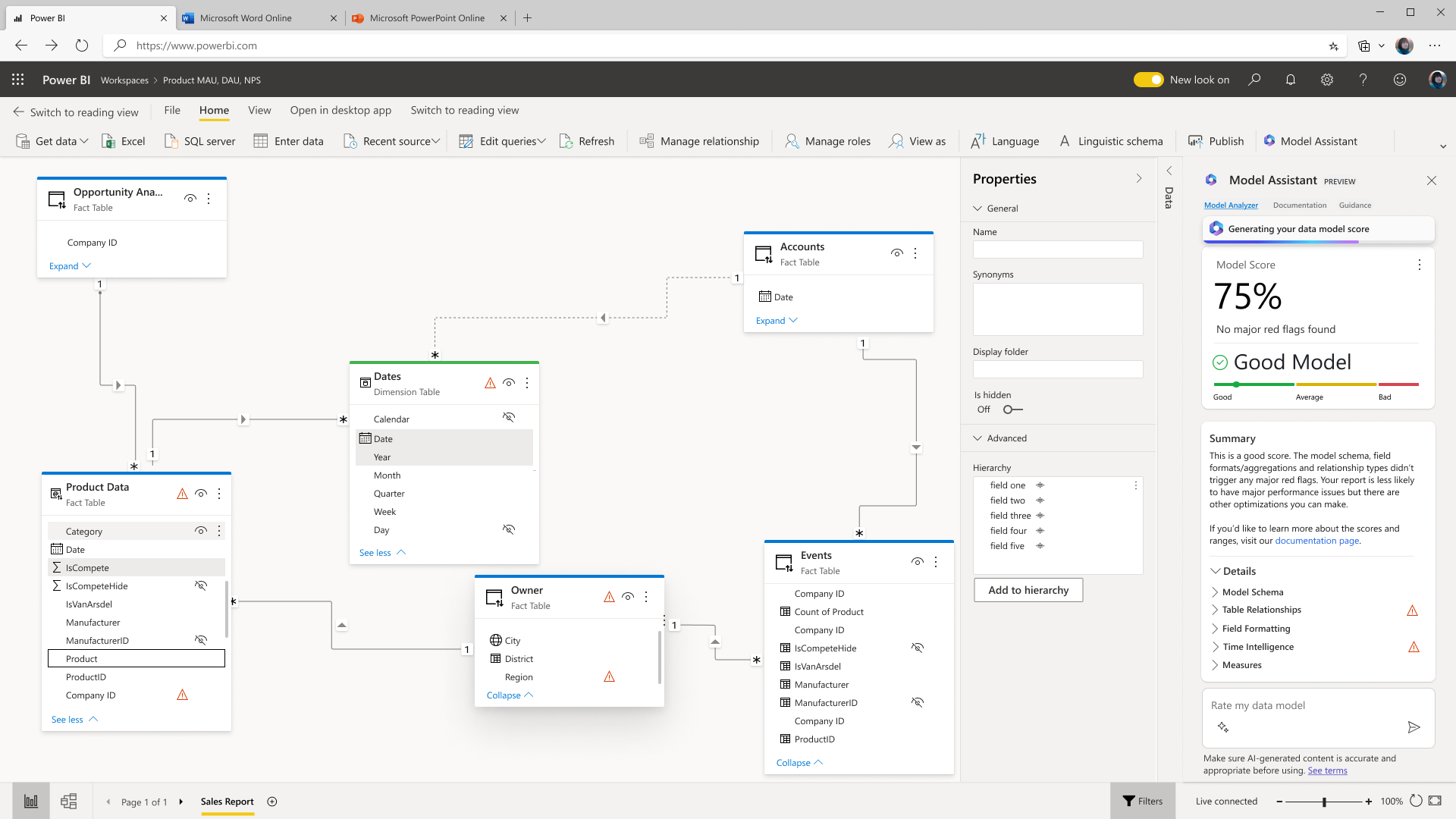 Assisted Modeling | Fundamentals
Our first goal is making fundamental modeling features in Power BI work seamlessly
Ensure users can connect to their favorite data sources in the web to build insightful Power BI reports
Improve the relationship detection algorithm to make it easier for users to find connections in their data
Web Data Connectors
Build Date Tables
Relationship Detection
Enable users to create and edit custom date tables in Power BI without writing DAX
Demo
Create a Power BI report in the web from Excel
Demo
Create a Custom Date Table in Power BI Desktop
Questions?
[Speaker Notes: 10 min]
Session evaluation
Event evaluation
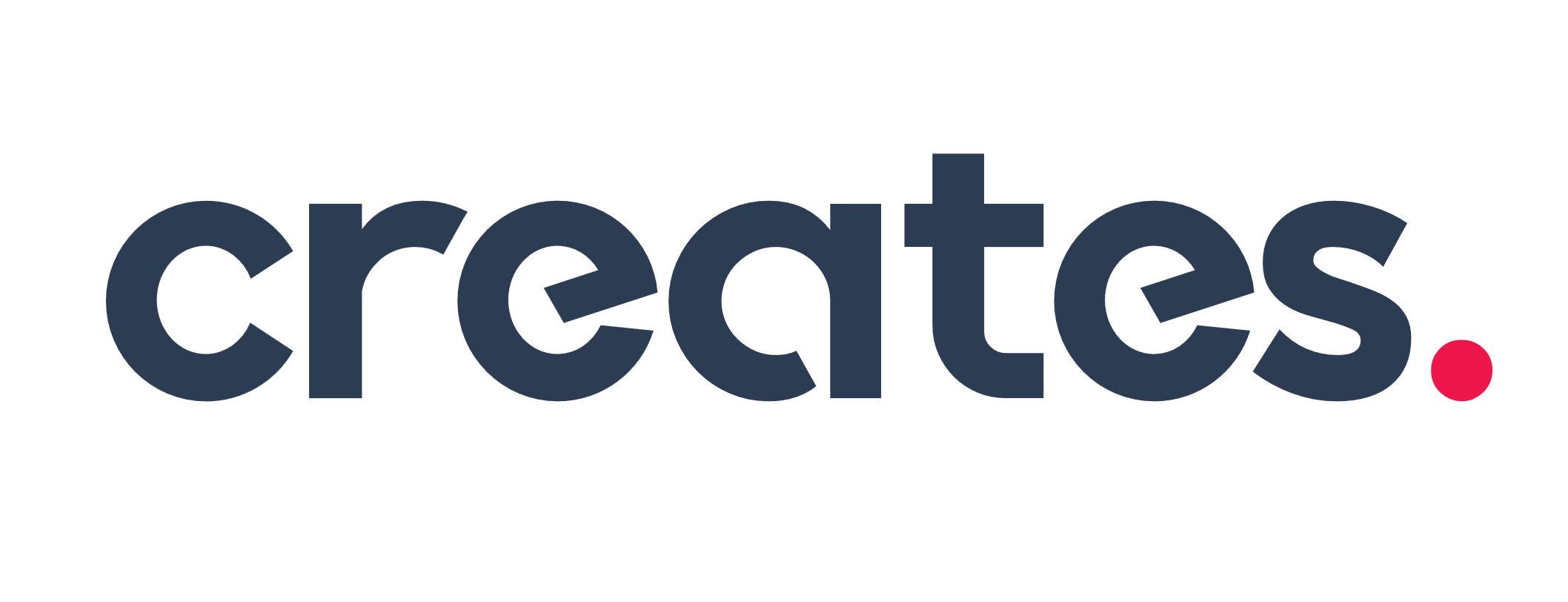 Platinum partners
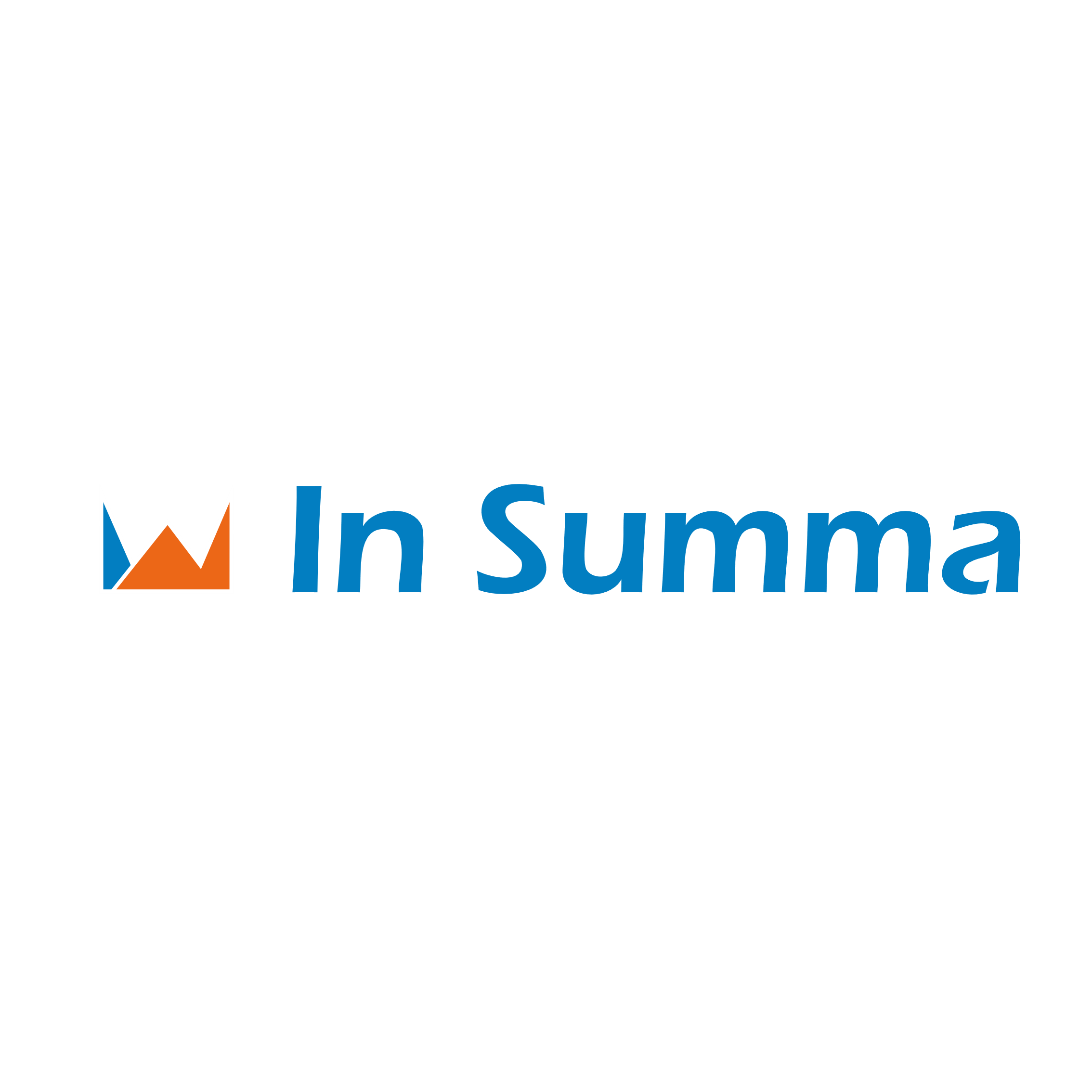 Goud partners
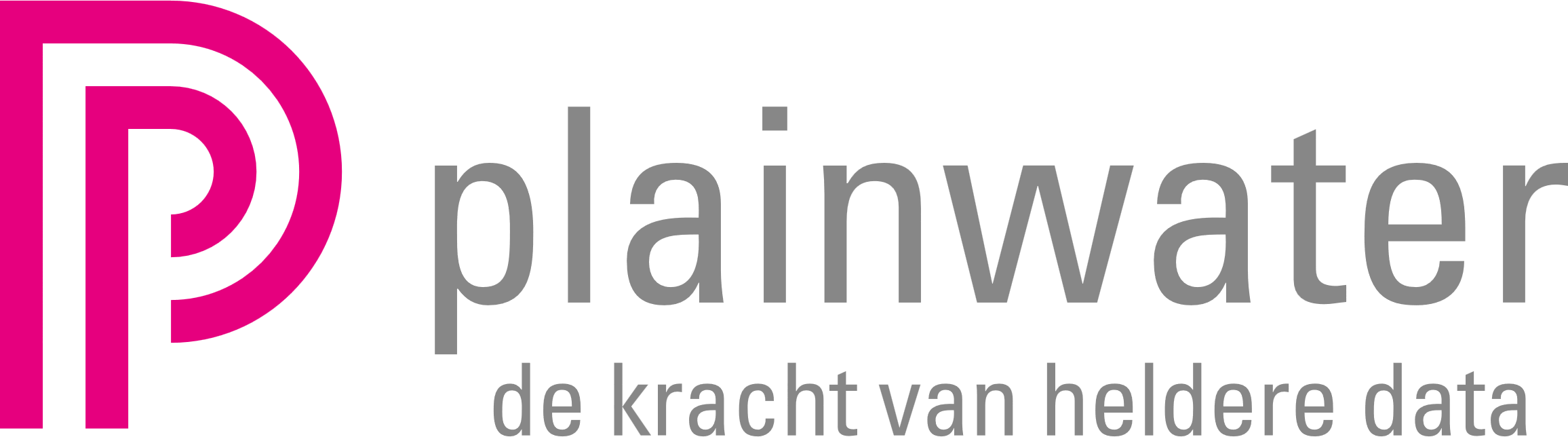 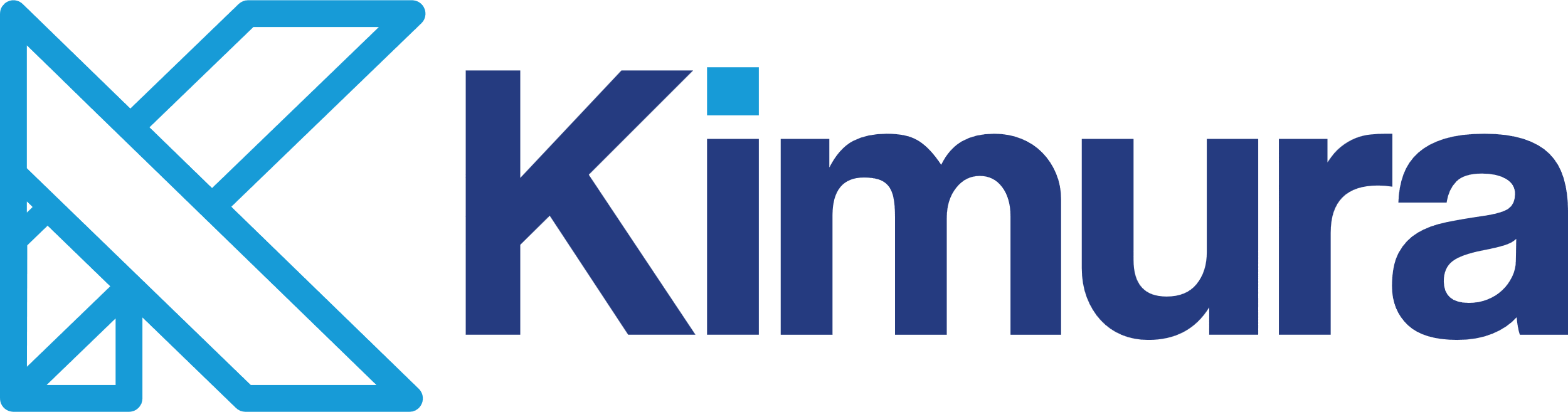 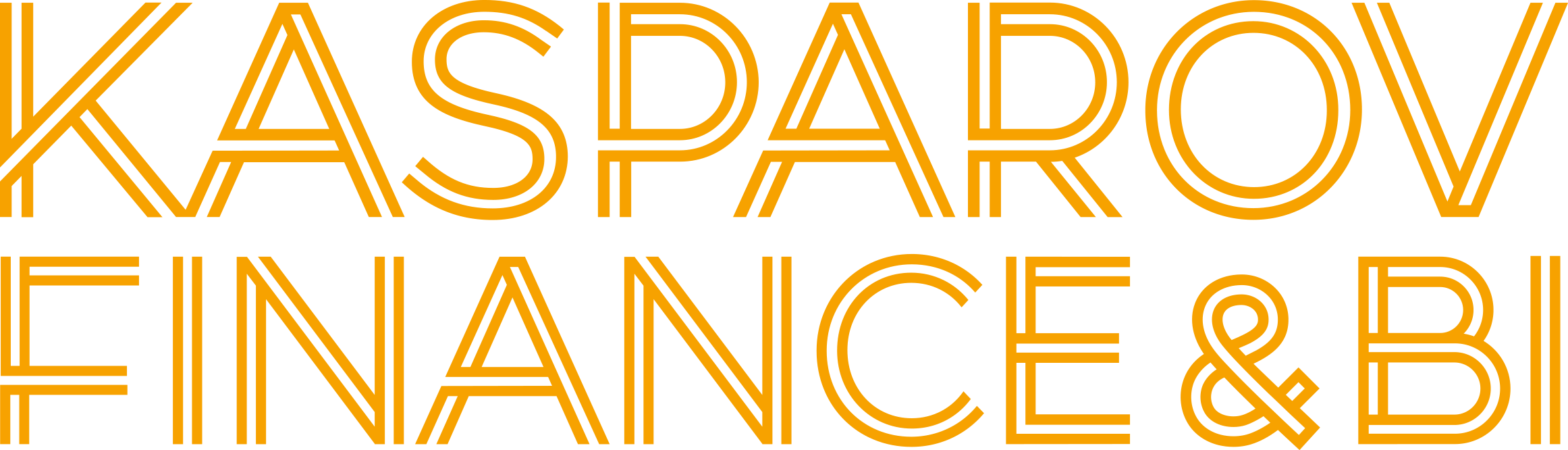 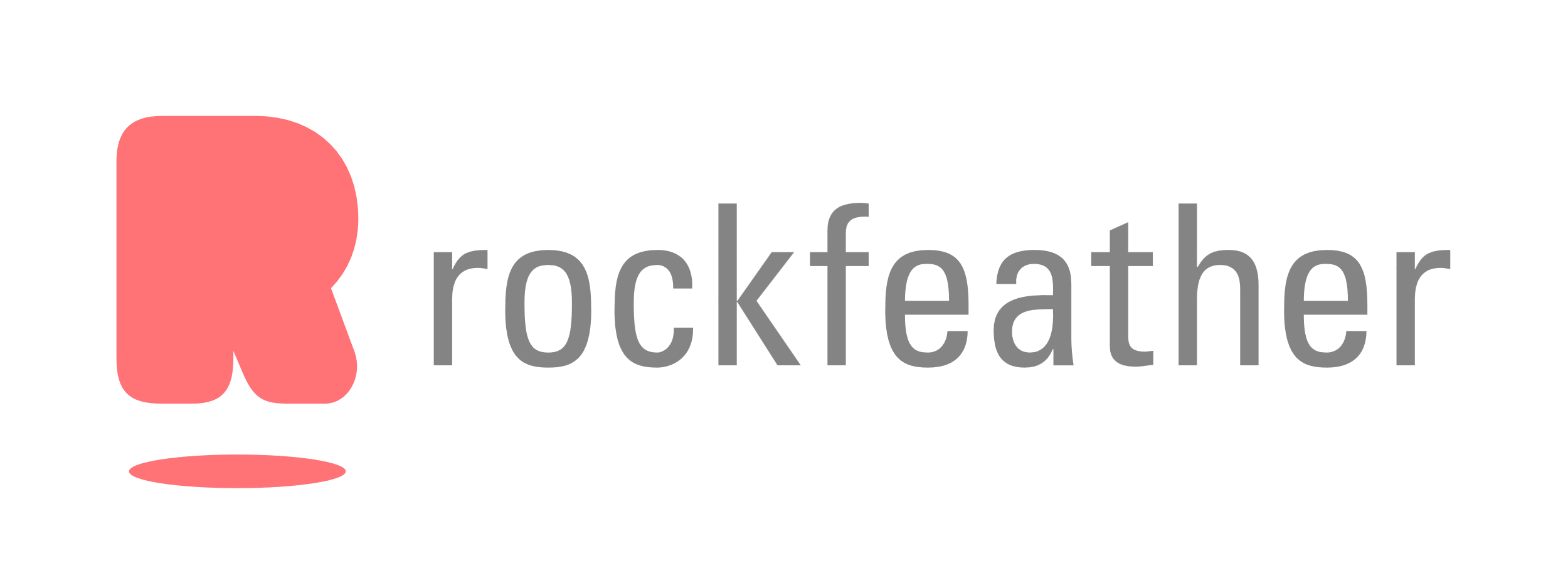 Zilver partners
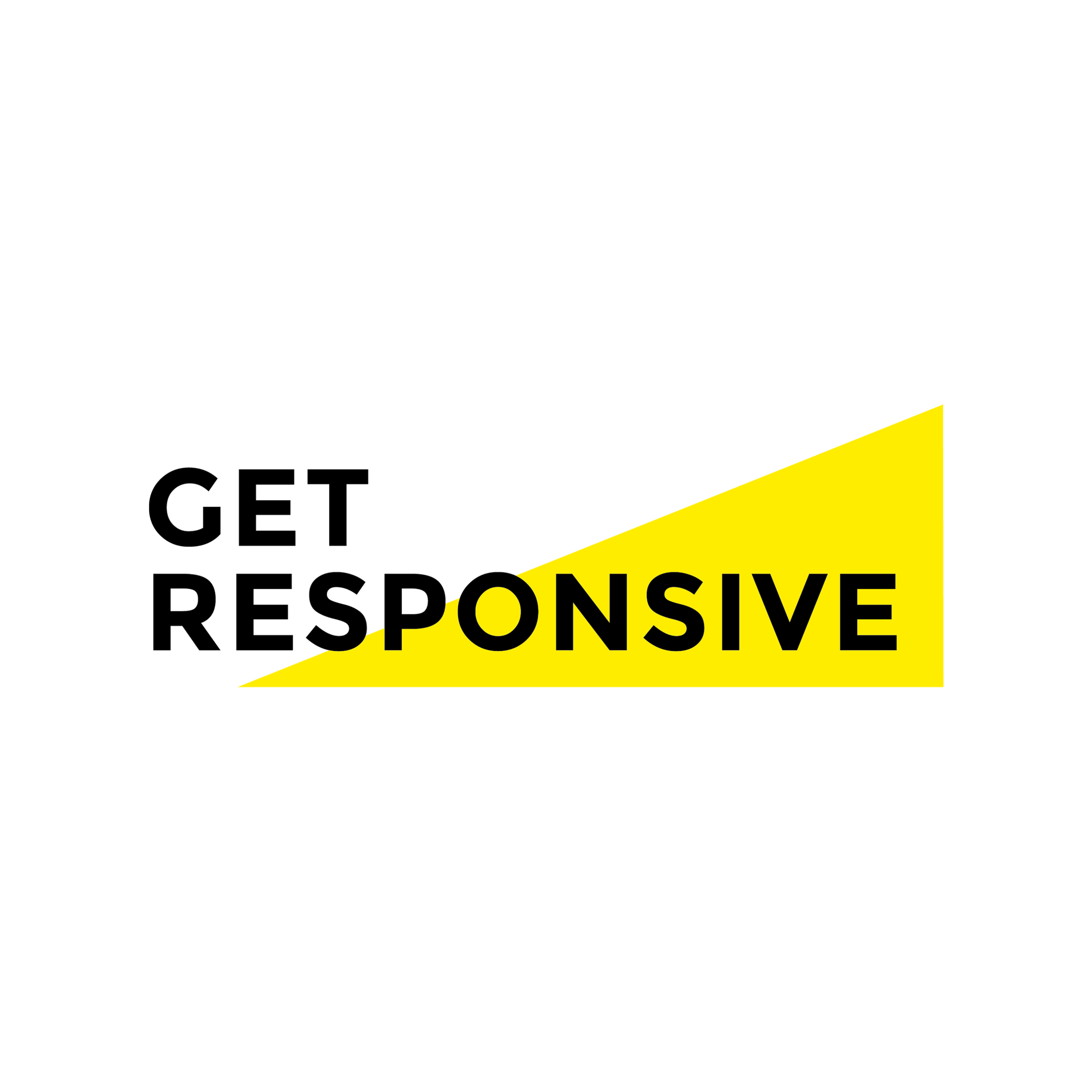 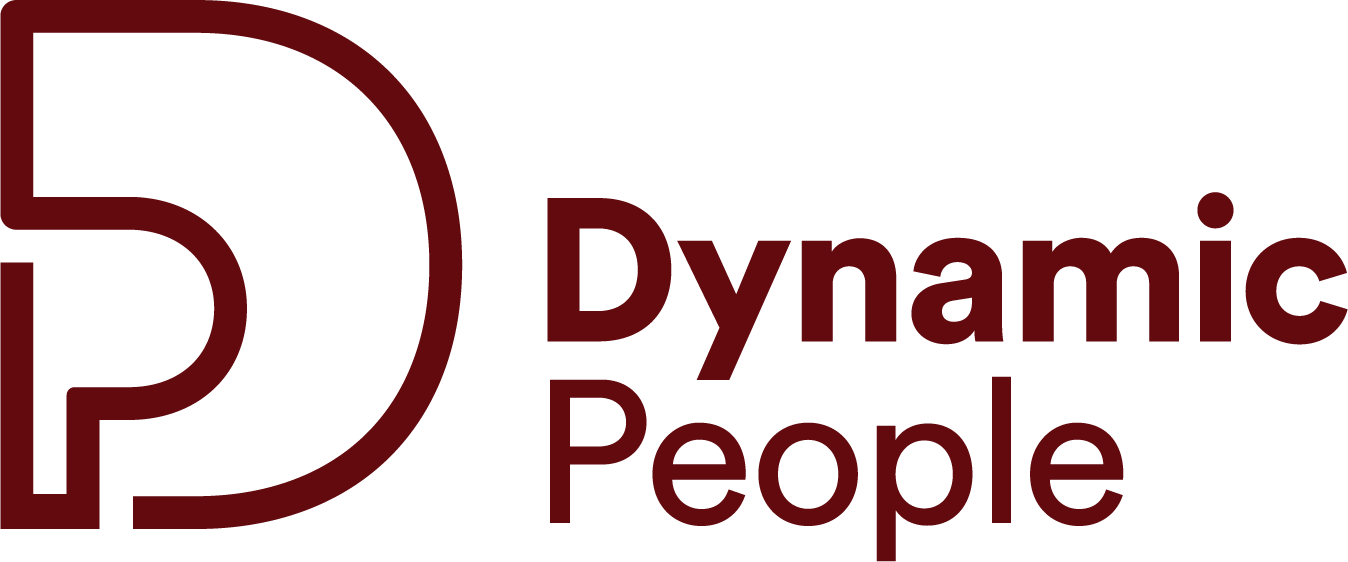 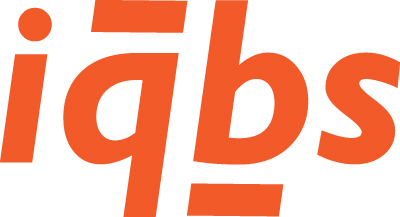 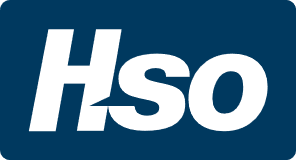 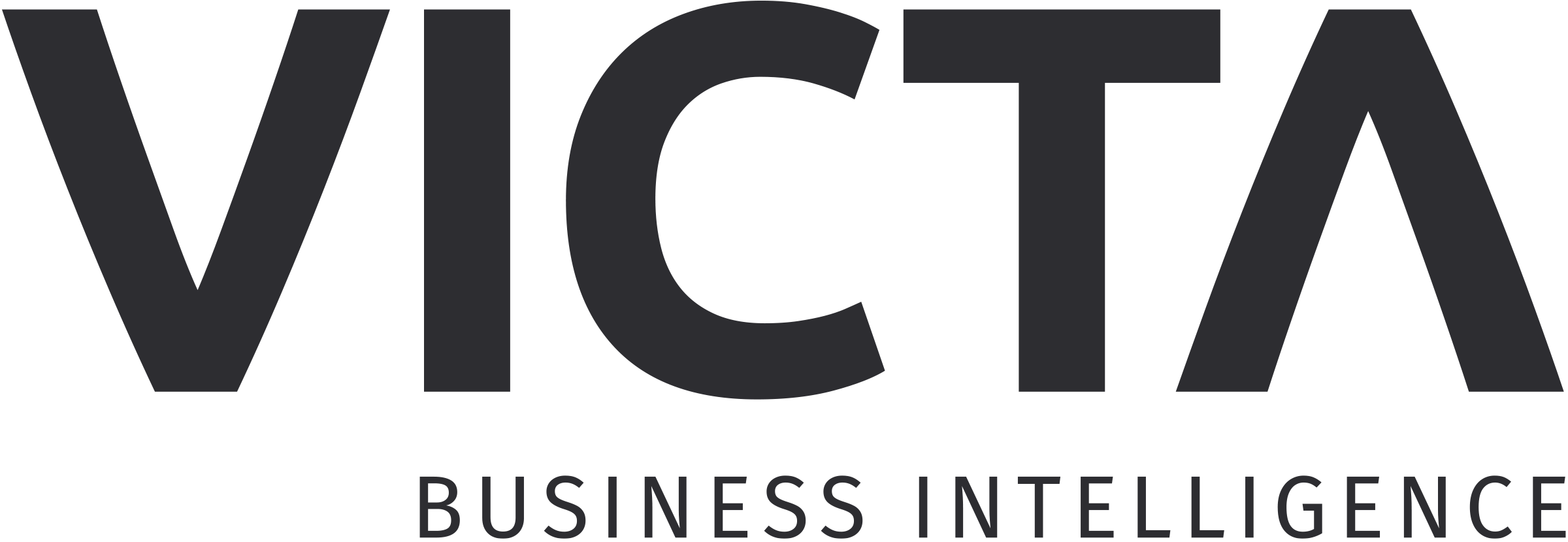 Brons partners
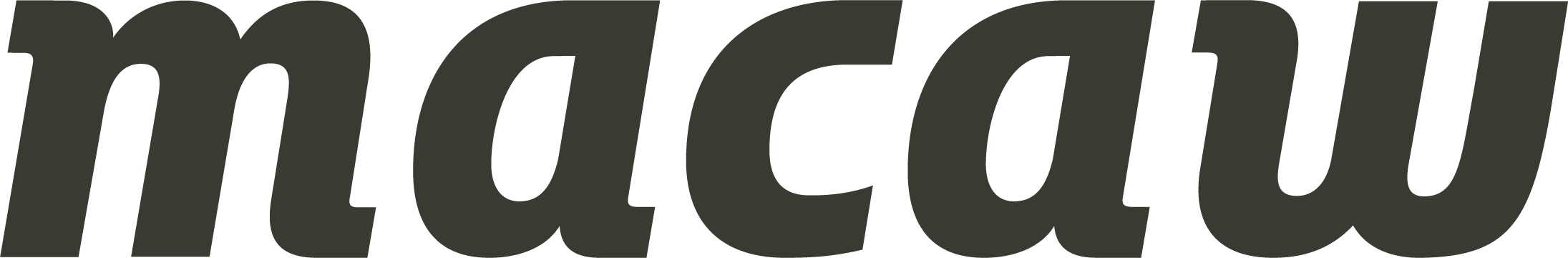 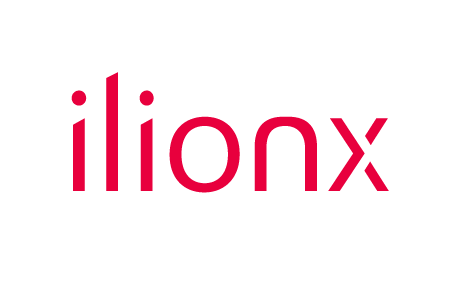 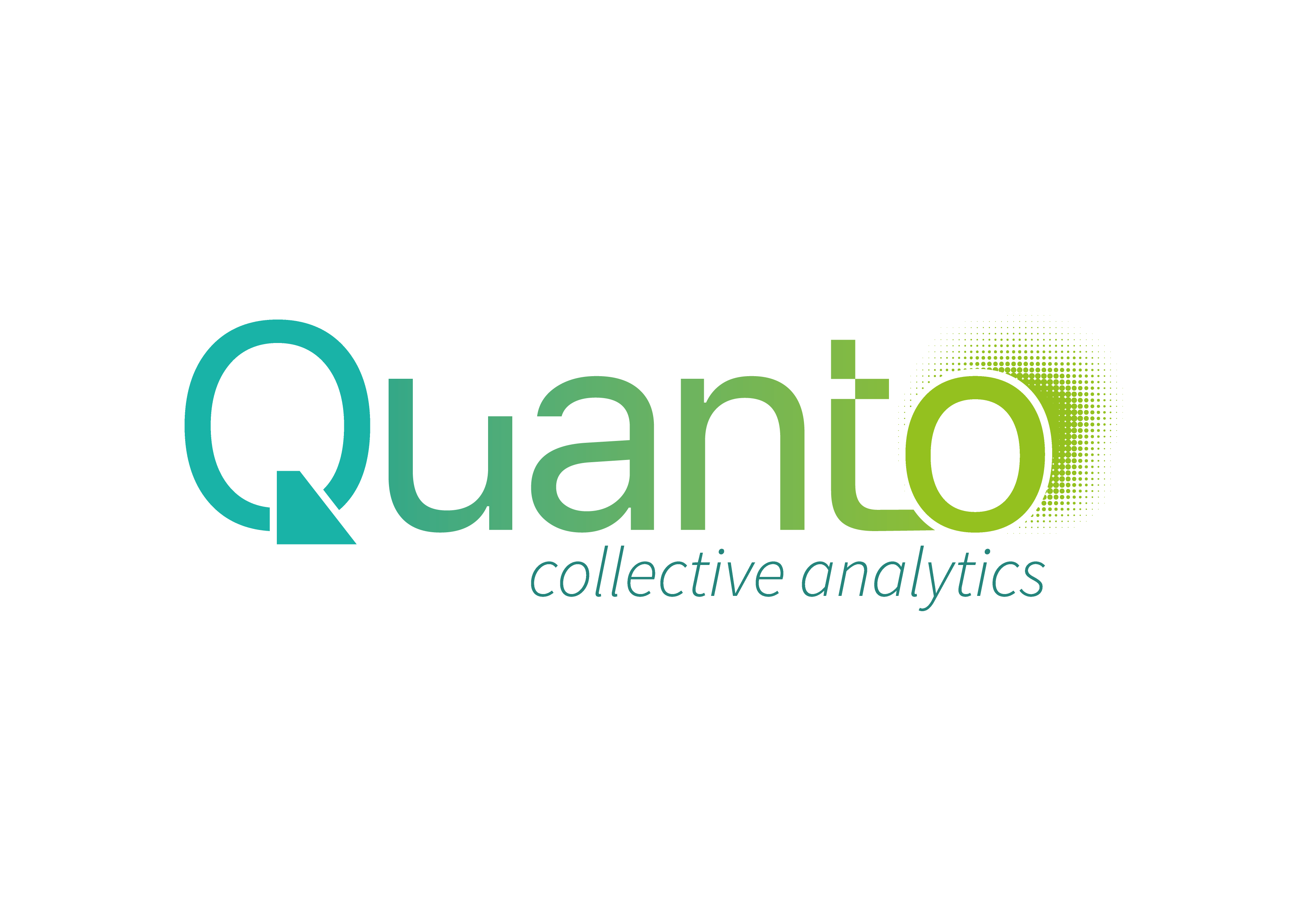 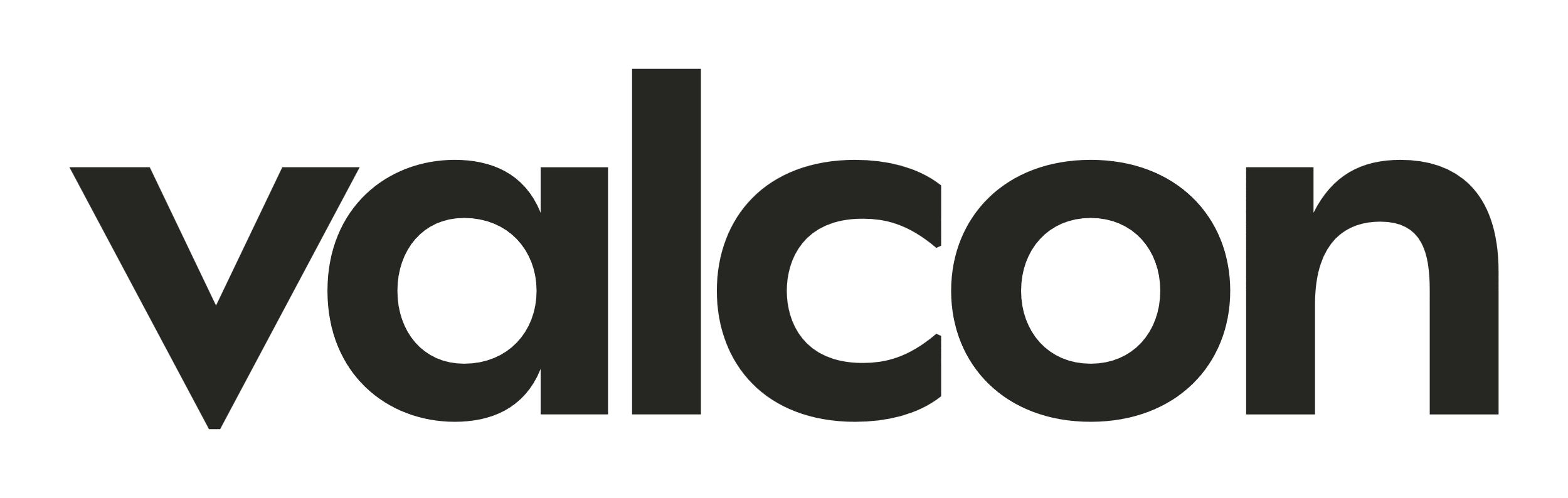 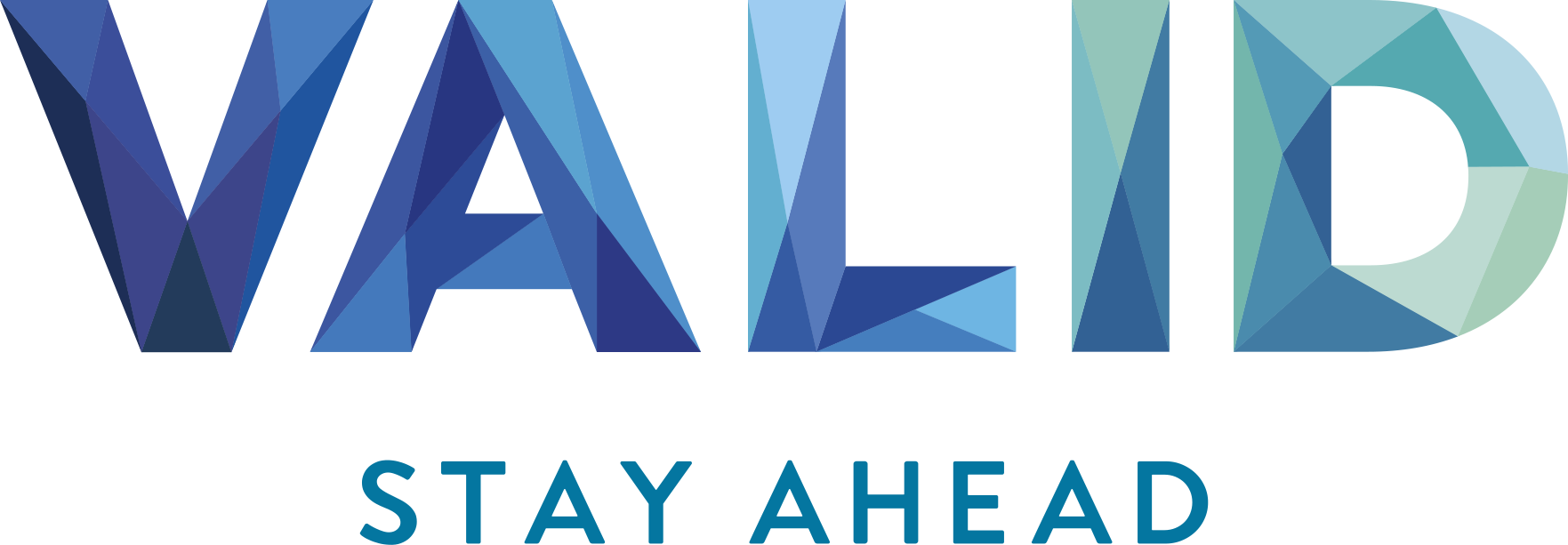 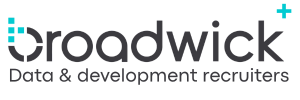 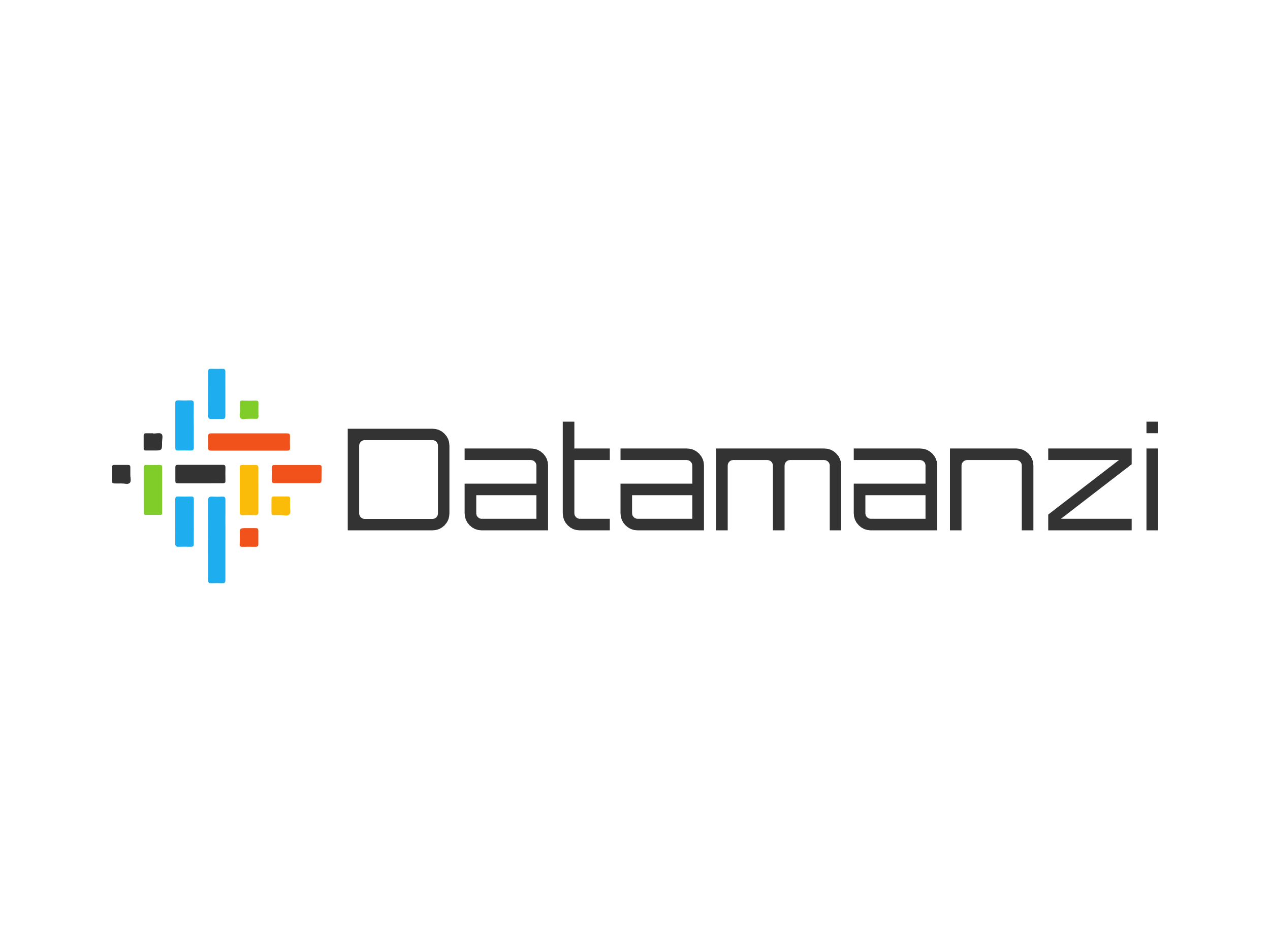 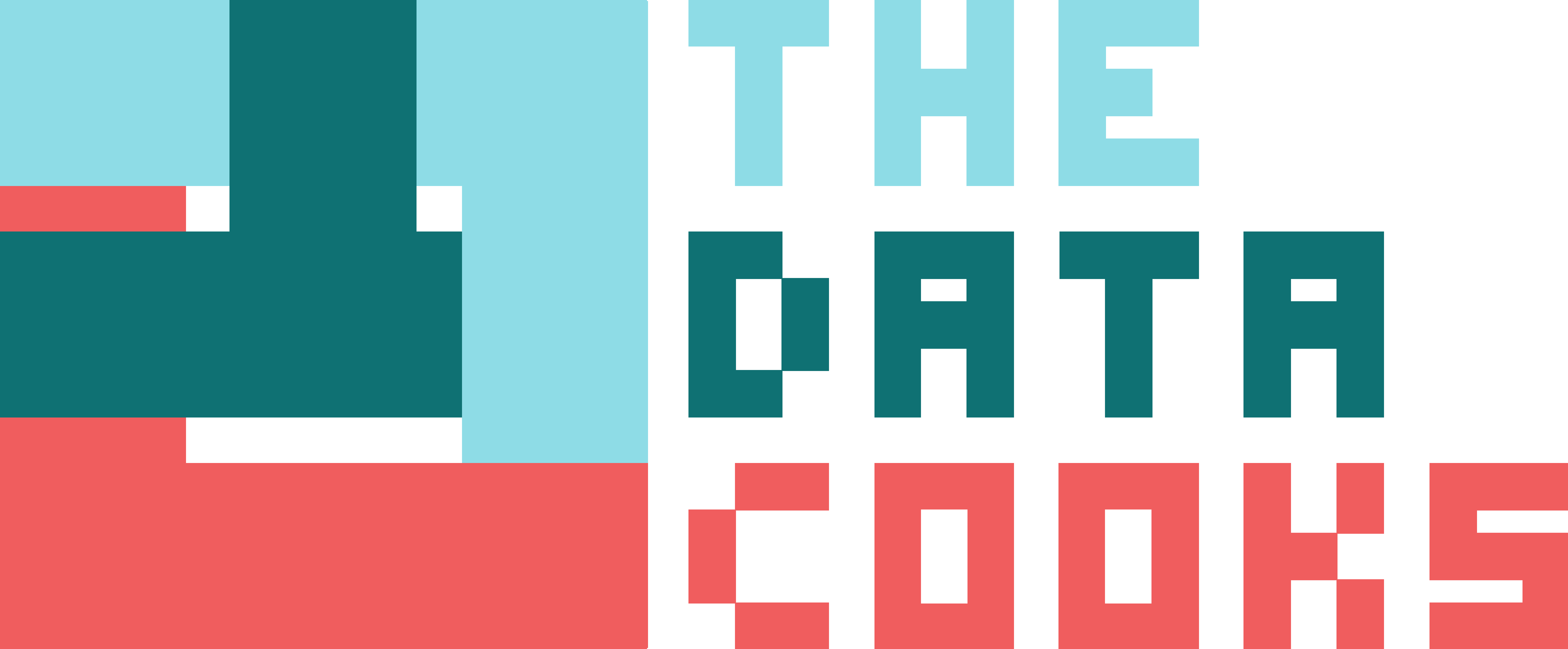 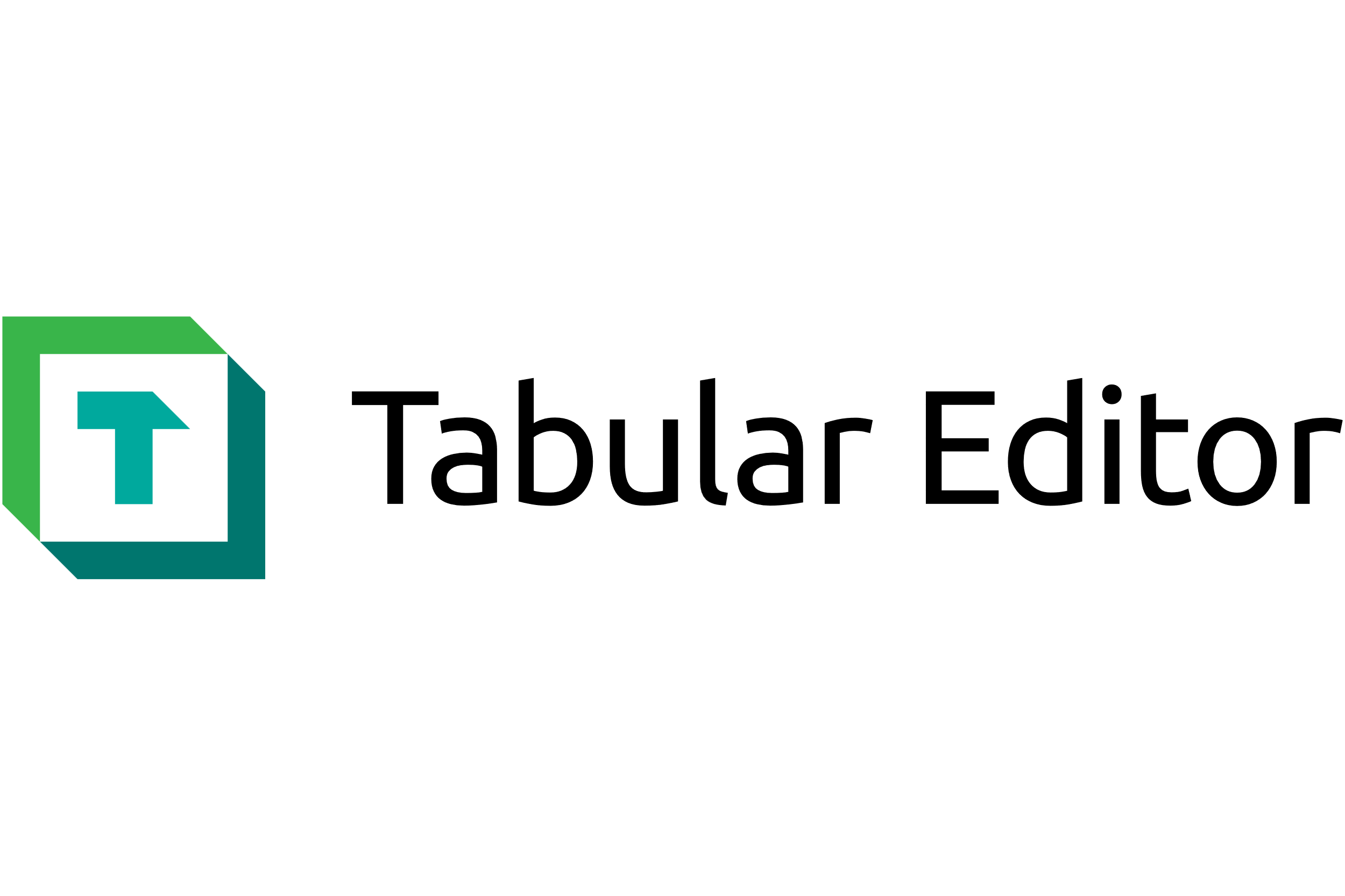 Community partners
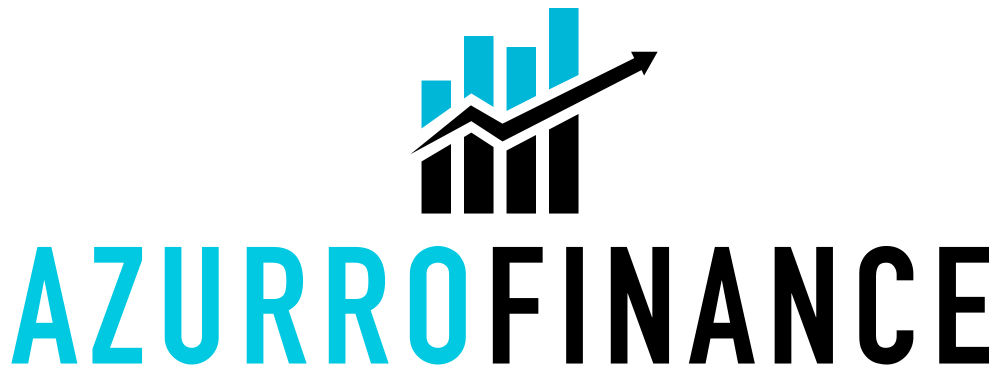 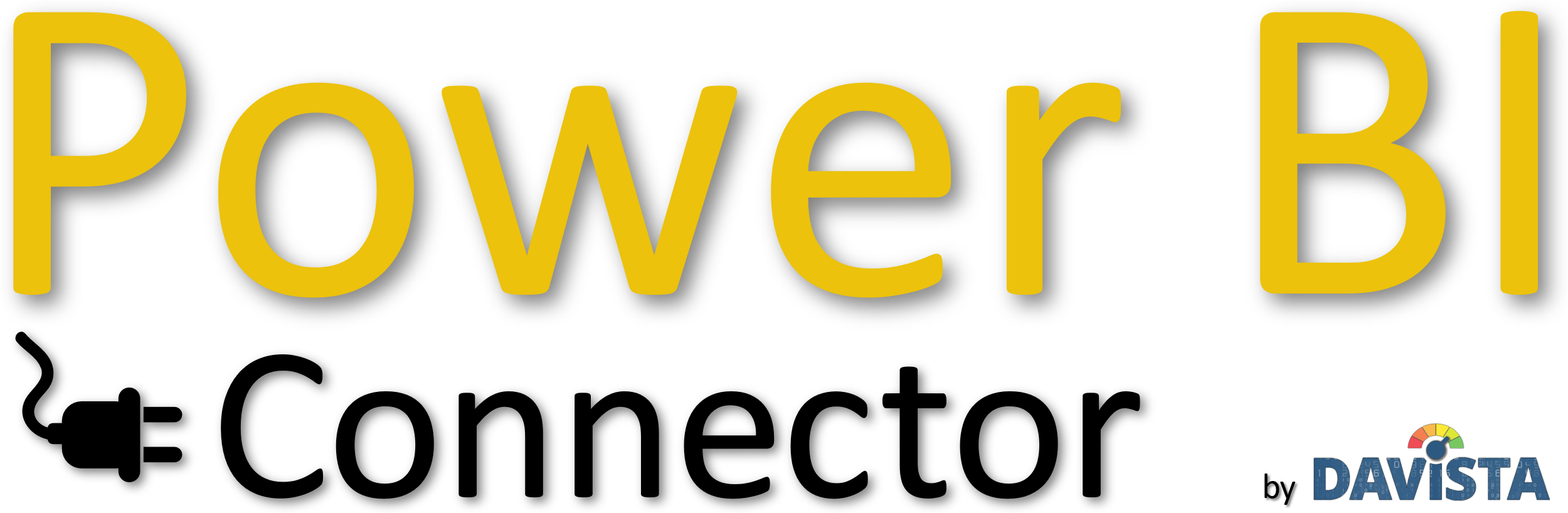 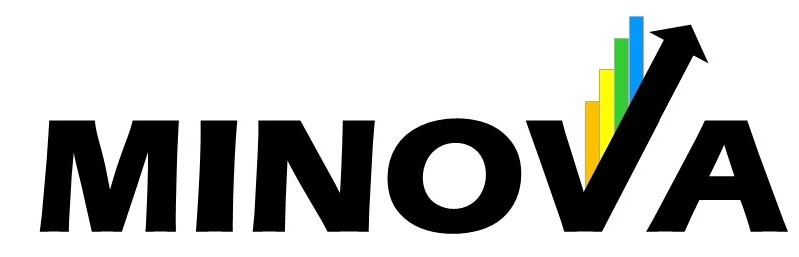 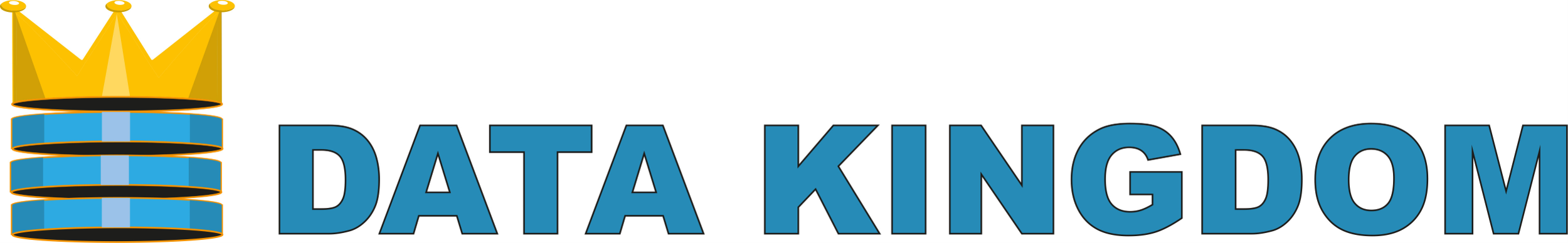 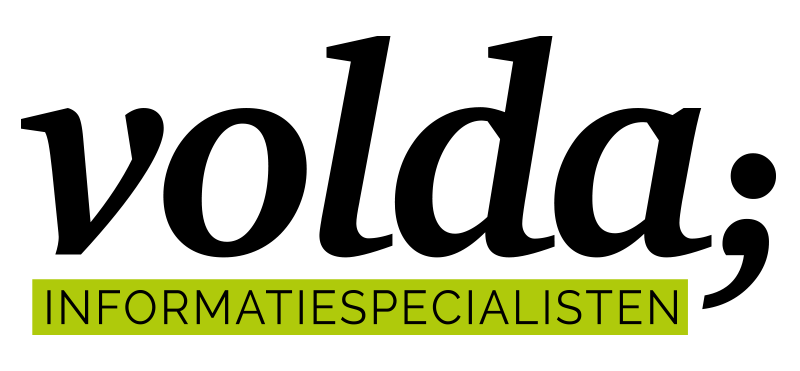 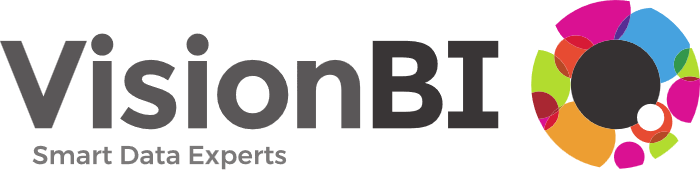 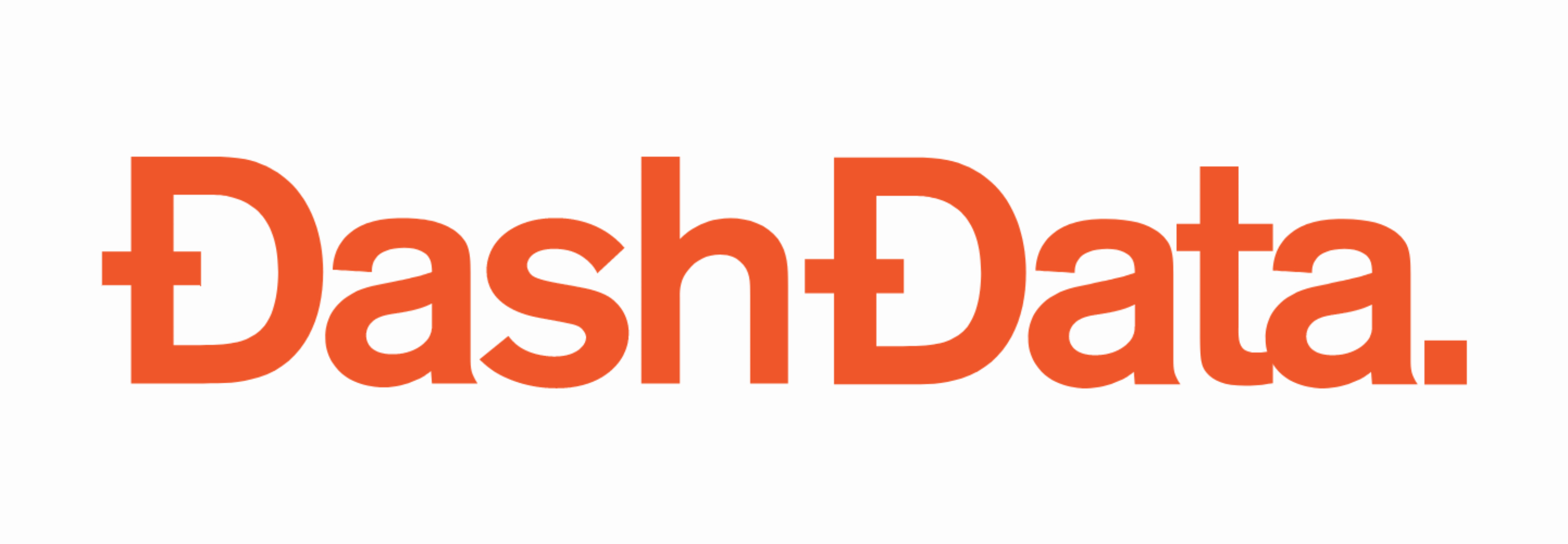 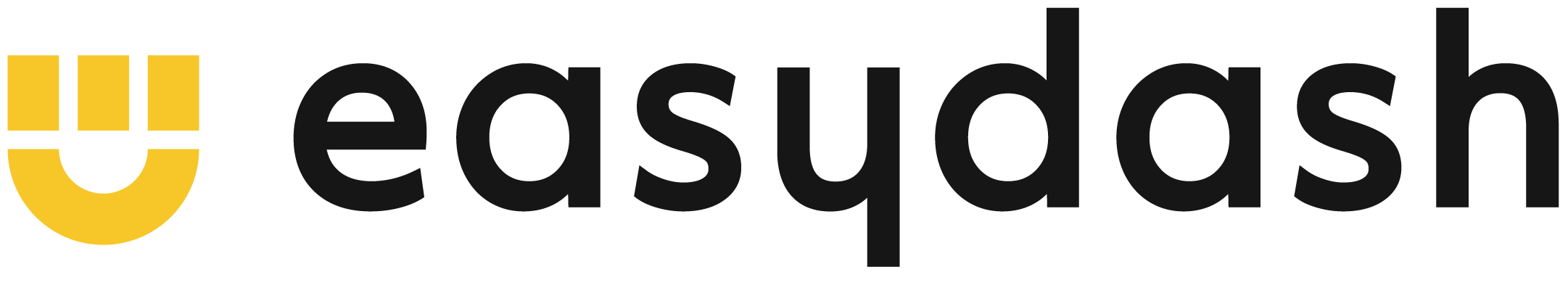